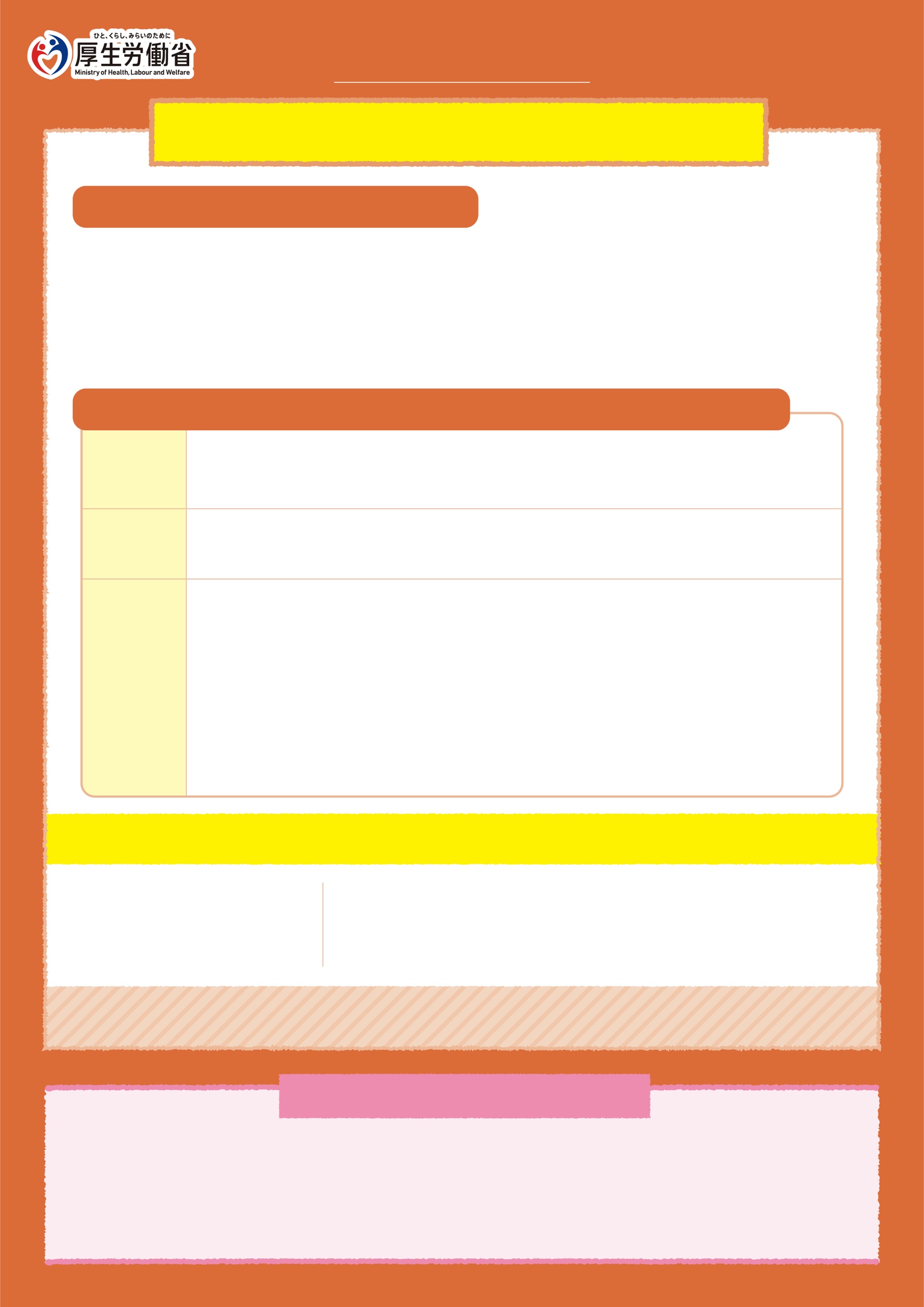 Para sa mga batang 5-11 taong gulang
Pebrero 10, 2022
タガログ語
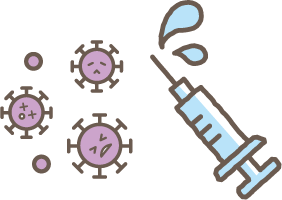 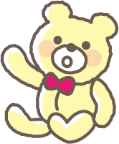 Impormasyon ukol sa bakuna laban sa COVID-19
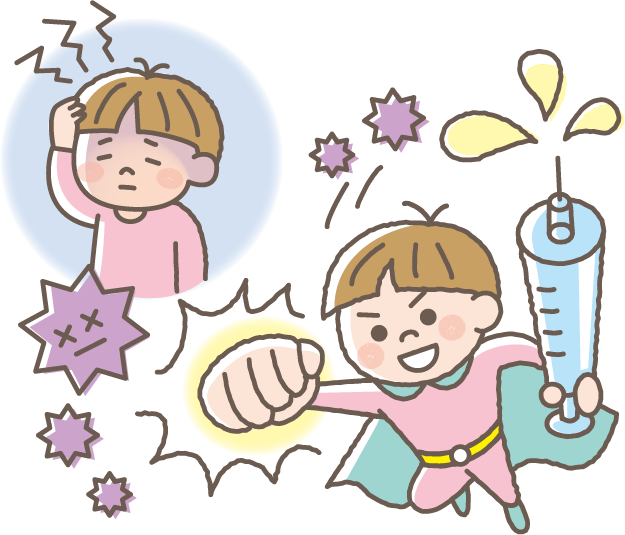 Bakit magpapabakuna laban sa COVID-19?
Kapag pumasok ang COVID-19 sa loob ng iyong katawan at dumami sila,
sasama ang iyong pakiramdam at lalagnatin ka, bibigat ang iyong katawan, uubuhin, mahihirapan kang huminga, sasakit ang iyong ulo, at mag-iiba ang iyong panlasa.
Kapag nabakunahan ka, makakapaghanda ang iyong katawan upang labanan ang COVID-19, kaya kahit na pumasok ang virus sa iyong katawan, hindi agad sasama ang iyong pakiramdam.
Ano ang kailangan kmong pag-ingatan kapag magpapabakuna laban sa COVID-19?
Kung may lagnat ka na 37.5℃ o higit pa, o kapag masama ang iyong pakiramdam, hindi ka maaaring mabakunahan kaya sabihan mo ang mga tao sa bahay tungkol dito.
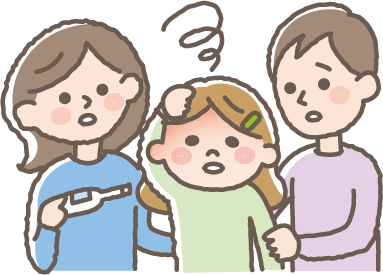 Bago magpabakuna
.
.
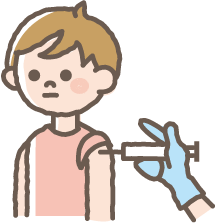 Ituturok ang bakuna malapit sa iyong balikat.
Magpabakuna suot ang damit na madaling ilabas ang balikat.
Habang nagpapabakuna
◎ 	Pagkatapos mabakunahan, umupo ng 15 minuto o higit pa upang tingnan ang iyong kalagayan
(Maaaring paupuin ka ng 30 minuto upang tingnan ang iyong kalagayan)
◎ 	Sa araw ng bakuna, puwede mong gawin ang mga karaniwan mong ginagawa sa araw-araw tulad ng pagligo, pero bawal ang matinding ehersisyo.
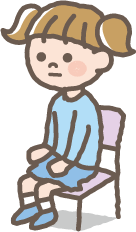 ◎ 	Kapag nagpabakuna, maaaring lumitaw ang mga sumusunod na sintomas, pero natural na gagaling ang mga ito pagkatapos ng 2-3 araw.
Pagkatapos mabakunahan
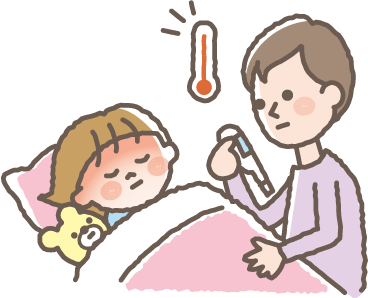 ◯ Nilalagnat
 ◯ Masama ang pakiramdam
◯ Mabigat ang katawan 
◯ Masakit ang tiyan
◯ Masakit ang ulo
◯ Giniginaw
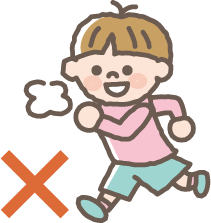 Kapag lumabas ang mga sumusunod na sintomas, 
kaagad ipaalam sa iyong magulang o tagapangalaga.
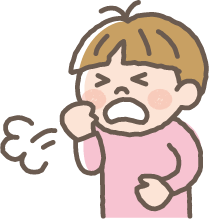 ● 	Sa araw na nabakunahan o sa loob ng 4 na araw pagkatapos ng bakuna
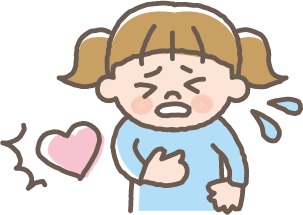 ● Kaagad pagkatapos mabakunahan
◯ Nilalagnat  ◯ Masakit ang ulo  ◯ Masakit ang dibdib ◯ Mahirap huminga	◯ Mabigat ang katawan  
◯ Inaantok  	◯ Parang malakas ang tibok ng puso
◯ Makati ang katawan
◯ Inuubo
Magpaturok nang 2 beses na may agwat na 3 linggo para sa bakunang ito.
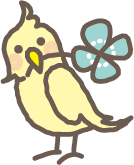 Paalala
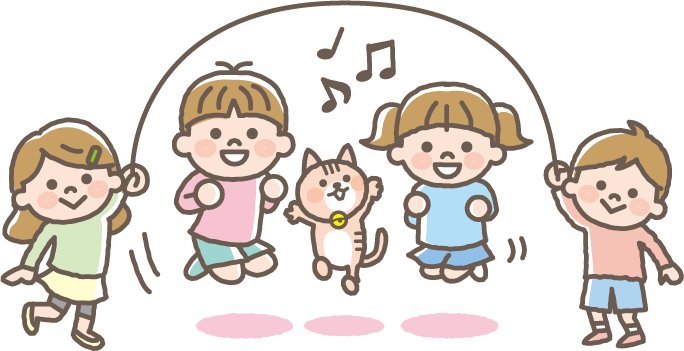 May mga taong nabakunahan na at mga taong may dahilan kung bakit hindi sila puwedeng mabakunahan. Iwasang magsalita ng masama o   makakasakit ng damdamin ng ibang tao dahil lamang nabakunahan siya o hindi.